Overview and Latest Physics Results from PICO
Minya Bai
Supervisor: Tony Noble
PICO Collaboration

WNPPC 2023
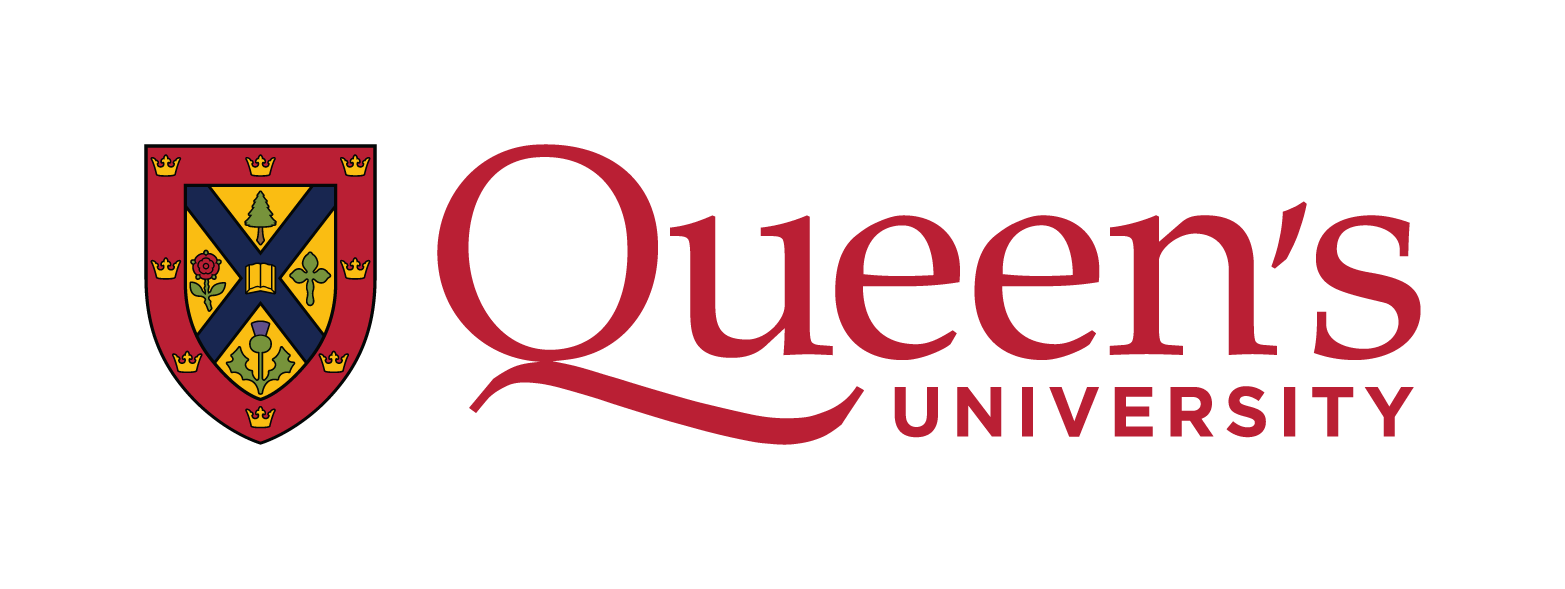 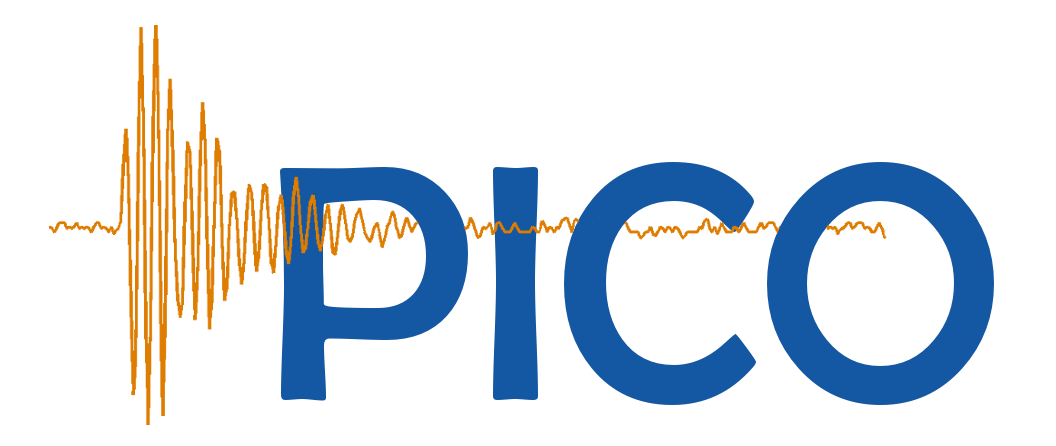 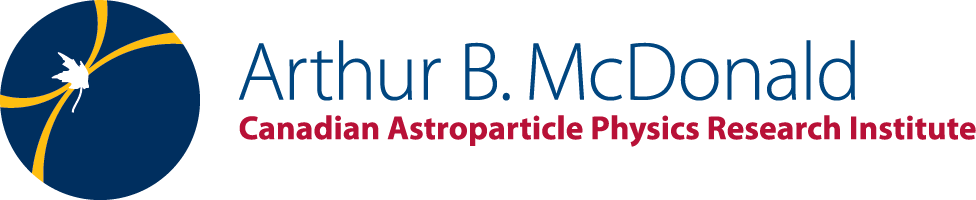 Dark Matter and Dark Matter Interactions
Weakly Interacting Massive Particles (WIMPs) are a popular candidate for dark matter

Spin-dependent: 
WIMP-neutron, WIMP-proton couplings are different
Proportional to spin
Spin-independent: 
Scales with A^2
2
[Speaker Notes: Cross-section -> interactions]
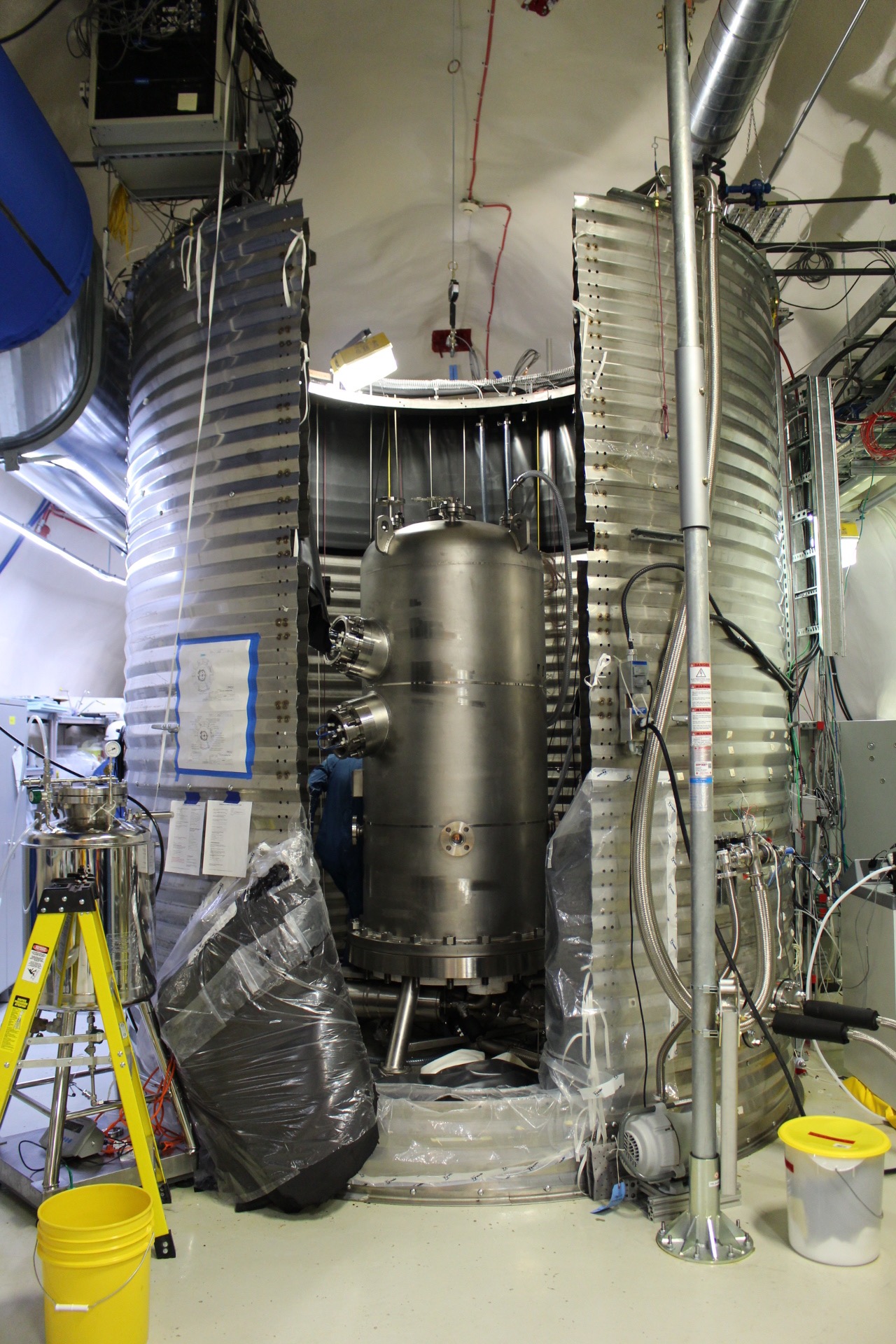 PICO
Operates in the spin-dependent proton regime
Bubble chamber to search for WIMPs
Uses superheated fluids
Currently using C3F8
Unique background rejection using acoustics and visual analysis
3
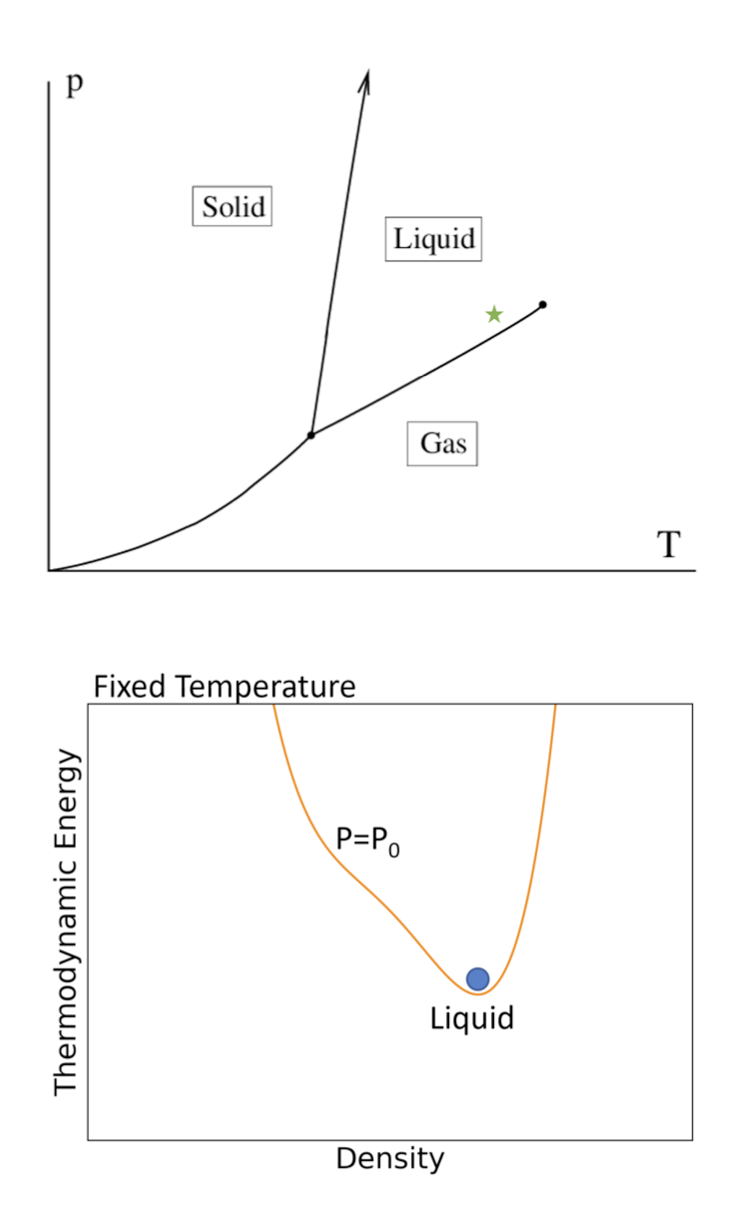 Bubble Chambers
Detector is filled with freon that is heated and pressurized to be in liquid state
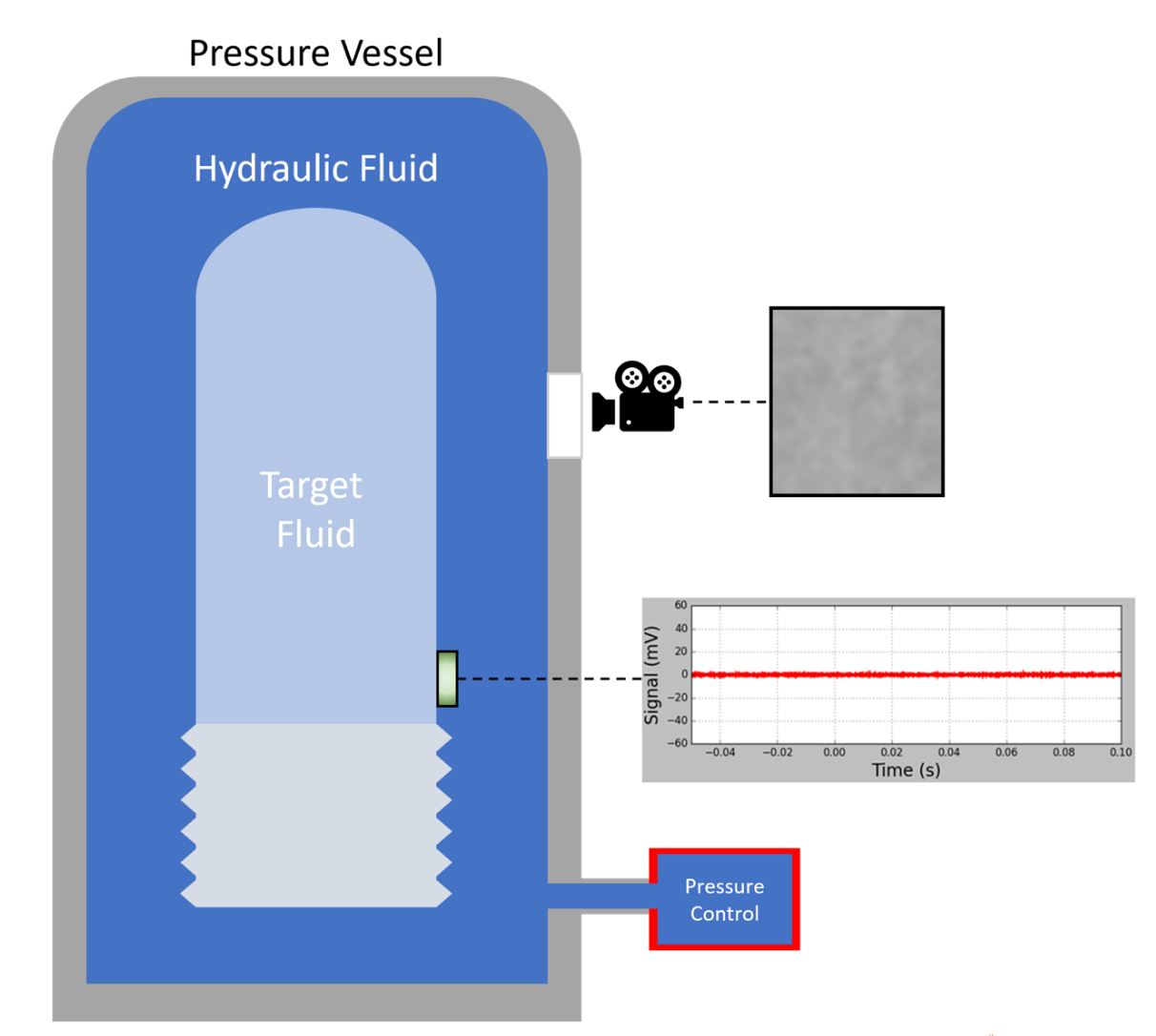 Detector diagrams taken from Colin Moore
4
[Speaker Notes: Fill once as a liquid]
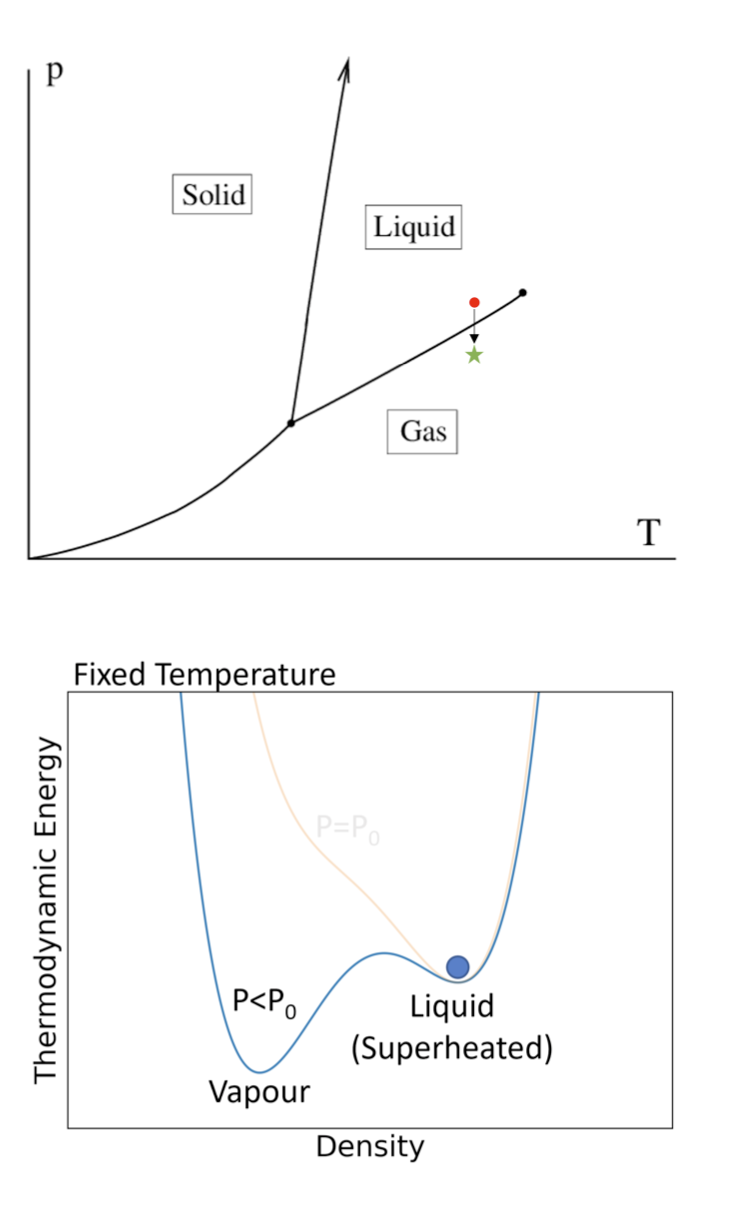 Bubble Chambers
Decrease in external pressure lowers the internal pressure
Superheated Liquid: 
temperature of the liquid is higher than the boiling point, but not boiling
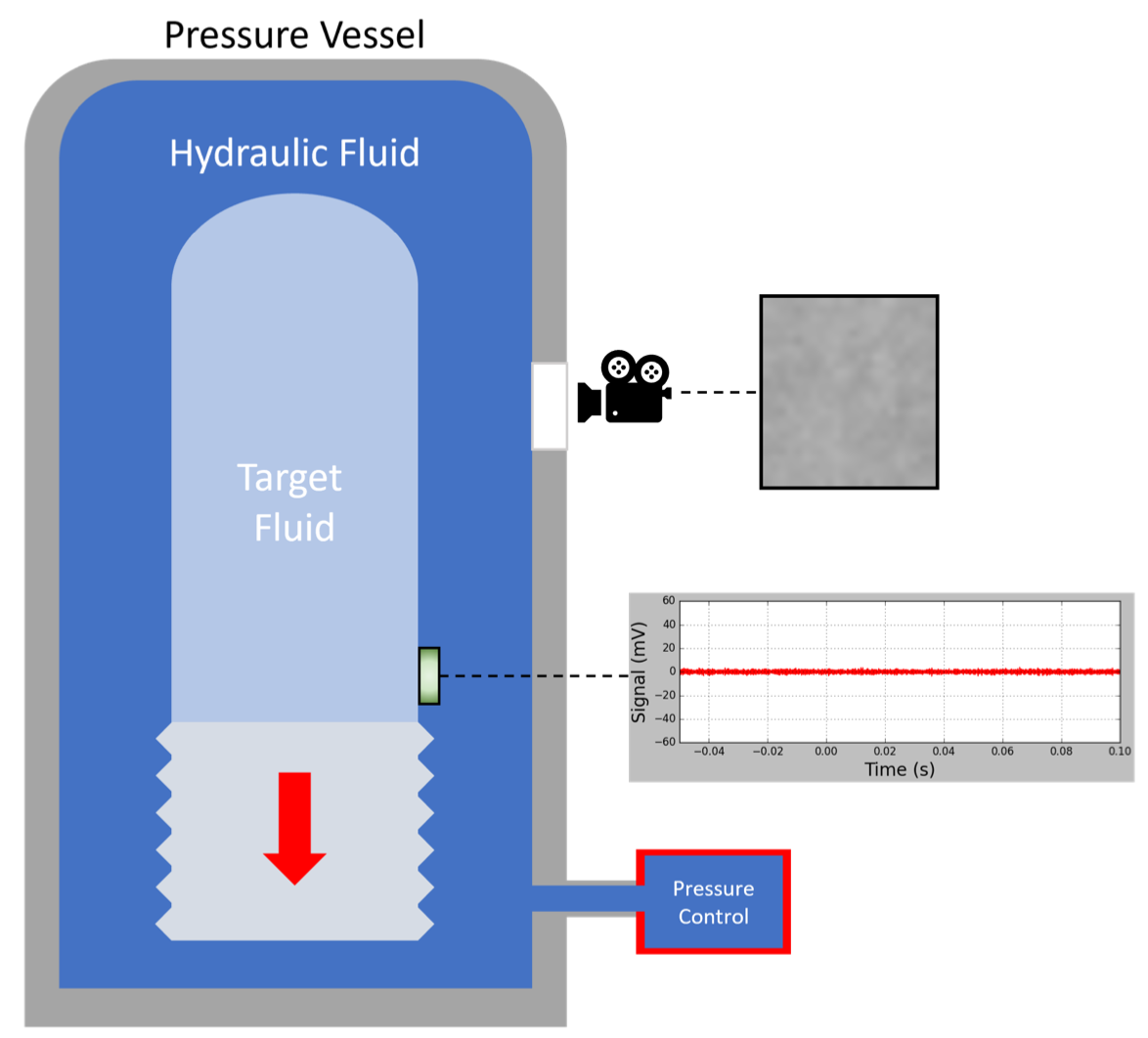 Detector diagrams taken from Colin Moore
5
[Speaker Notes: - Pressure is decreased, temperature is kept constant]
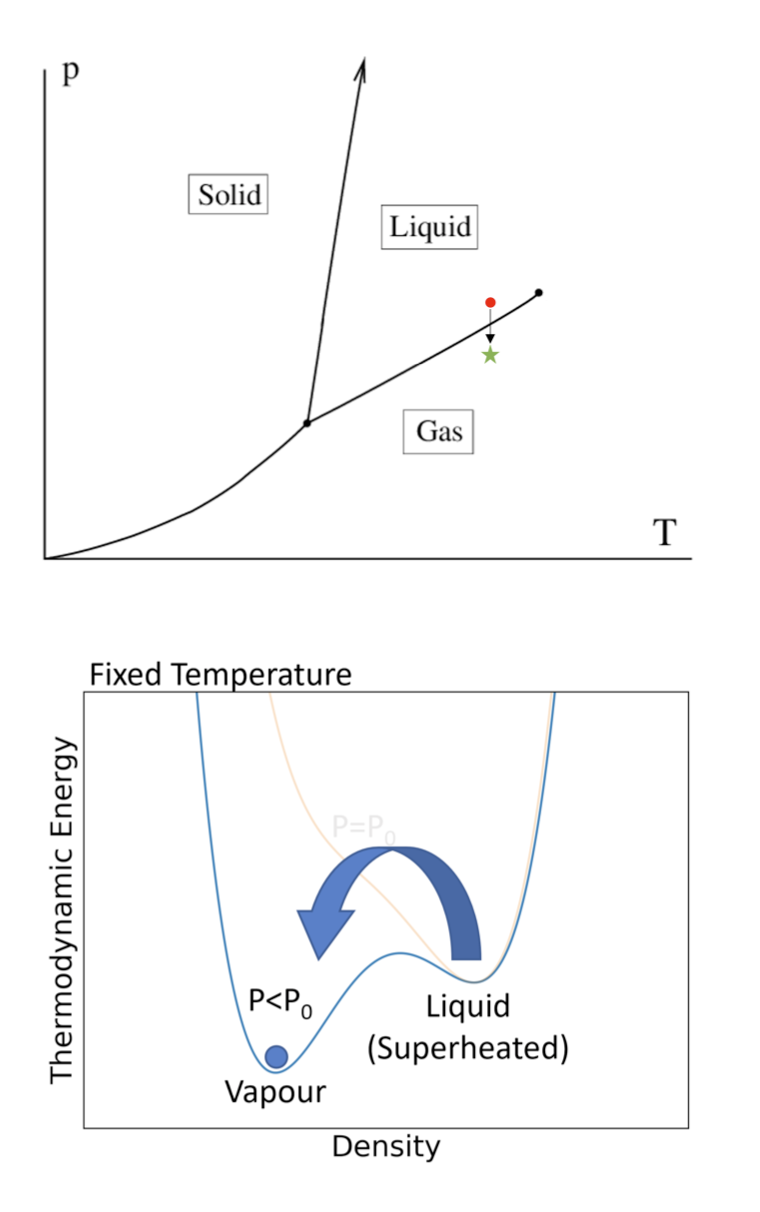 Bubble Chambers
Enough energy deposited locally by particle cause phase change
Bubble forms in detector
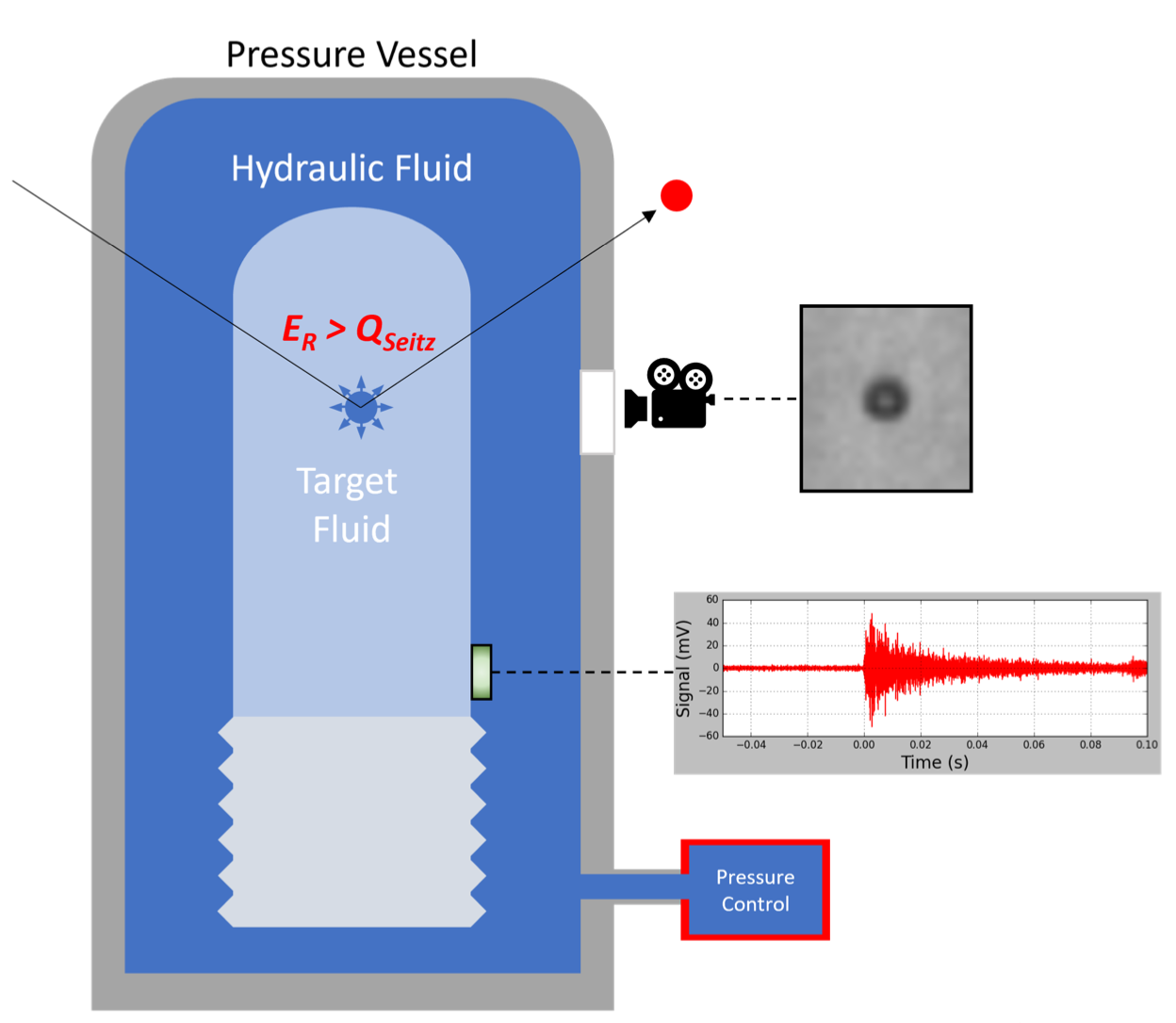 Detector diagrams taken from Colin Moore
6
[Speaker Notes: - Bubbles formed if enough energy is deposited to change phase to gas]
PICO - Backgrounds
Alpha: 
Heavy, charged particles
EM force

Neutron:
Scatters off nucleus
Can cause multi-bubble events

Gamma/Electron:
Electron recoil events
Very rare O(10^-10)
Acoustics
Statistics
Large insensitive in detector
7
[Speaker Notes: Alpha - interacting EM (charged particle passing through) -> acoustics
Neutron - interacting with nucleus (scattering off nucleus) -> statistics
Electron recoil events (gamma, electron) - interacting with electron (not producing enough energy on short enough scale to produce bubble) -> generally don’t need to worry about]
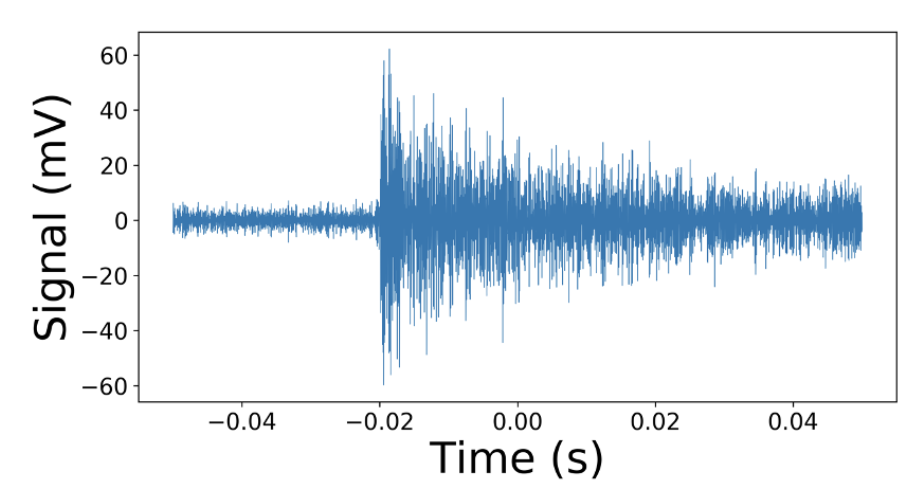 PICO - Acoustic Data
Piezoelectric sensors are mounted on the jar to record the sound of bubbles popping
Alpha events are much louder than other events (e.g. neutrons)
WIMPs are predicted to be similar to neutrons
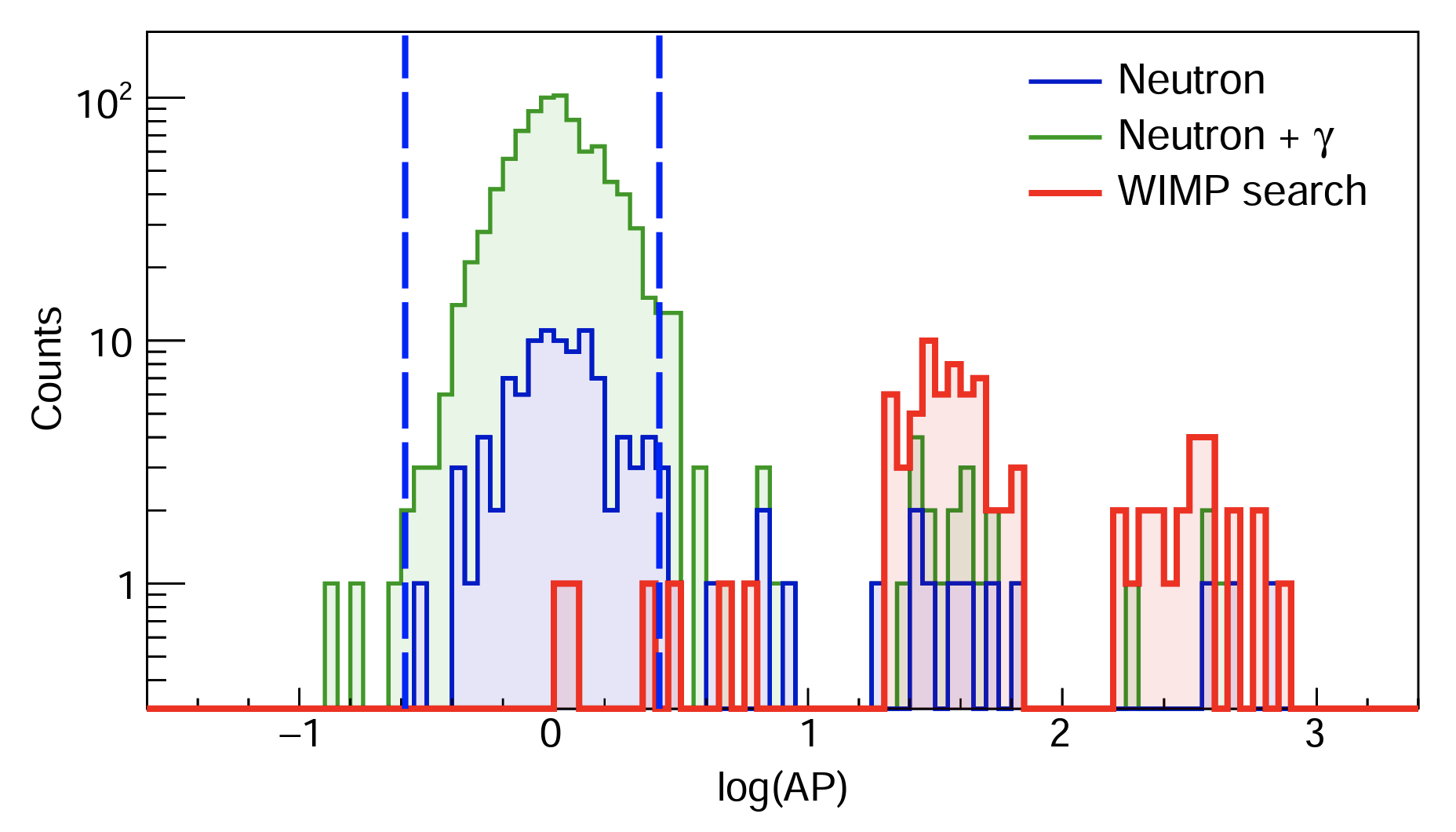 *AP - Acoustic Parameter
https://doi.org/10.48550/arXiv.1902.04031
8
[Speaker Notes: AP parameters is calibrated to center neutrons around 0
We expect WIMPs to have nuclear recoils -> similar to neutrons]
Cameras
PICO - Optical Data
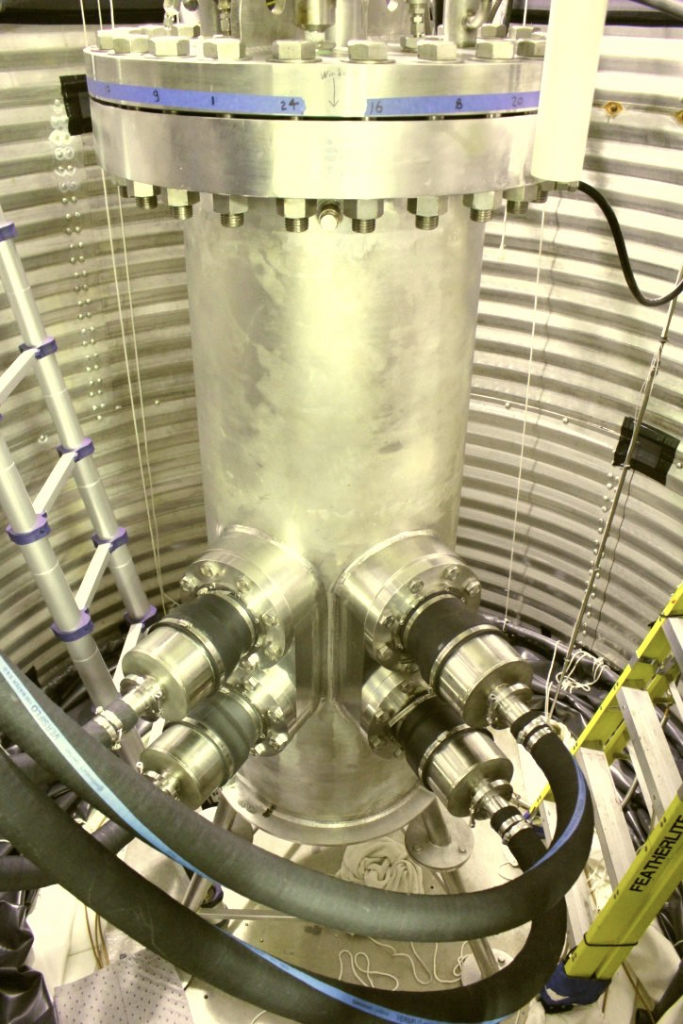 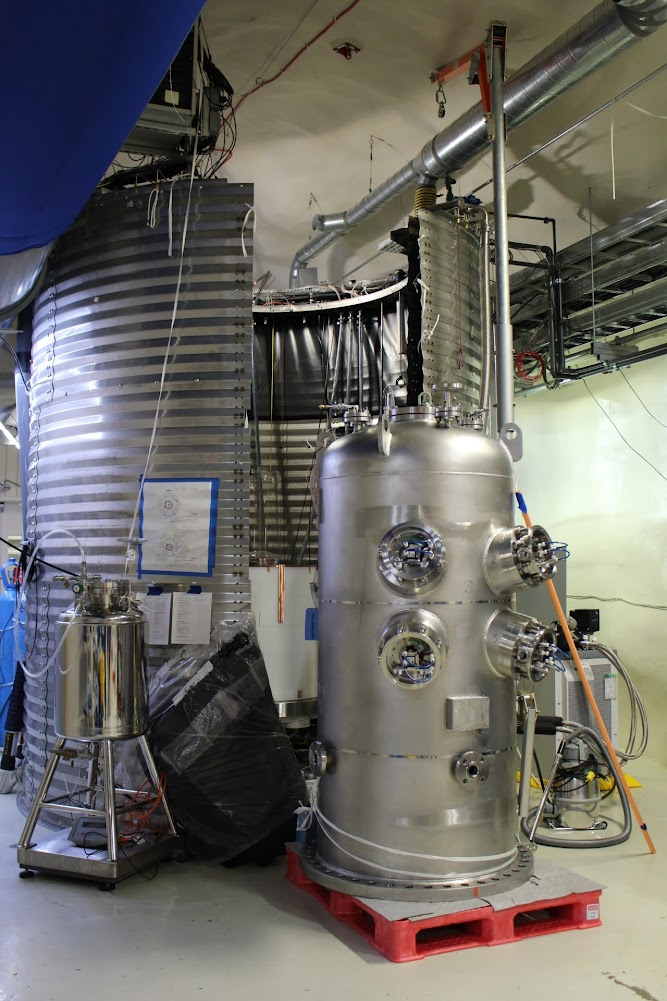 4 camera mounted on the outside of the detector
Allows for 3D reconstruction of events inside the chamber
PICO-40L
PICO-60
9
[Speaker Notes: Cameras to see things]
PICO - Optical Data
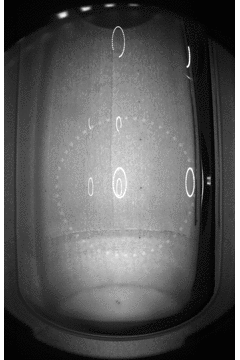 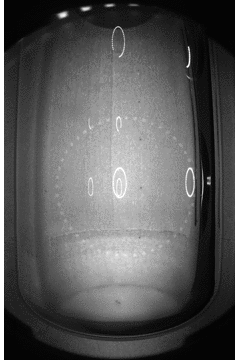 From simulations, the ratio of multi-bubble to single bubble neutron events is ~3:1
Can estimate the expected number of single bubble neutron events
Events from PICO-60
10
[Speaker Notes: Statistics is a verification of the acoustic data
So in the plot shown earlier, we can assume the events seen in the bounds were not WIMPs]
PICO - Optical Data
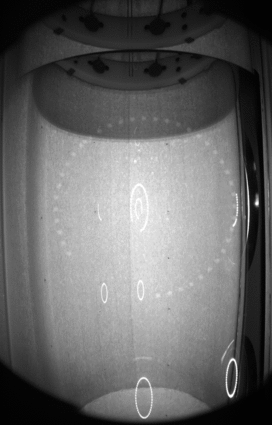 Event rates near walls will be higher -> reject these cases
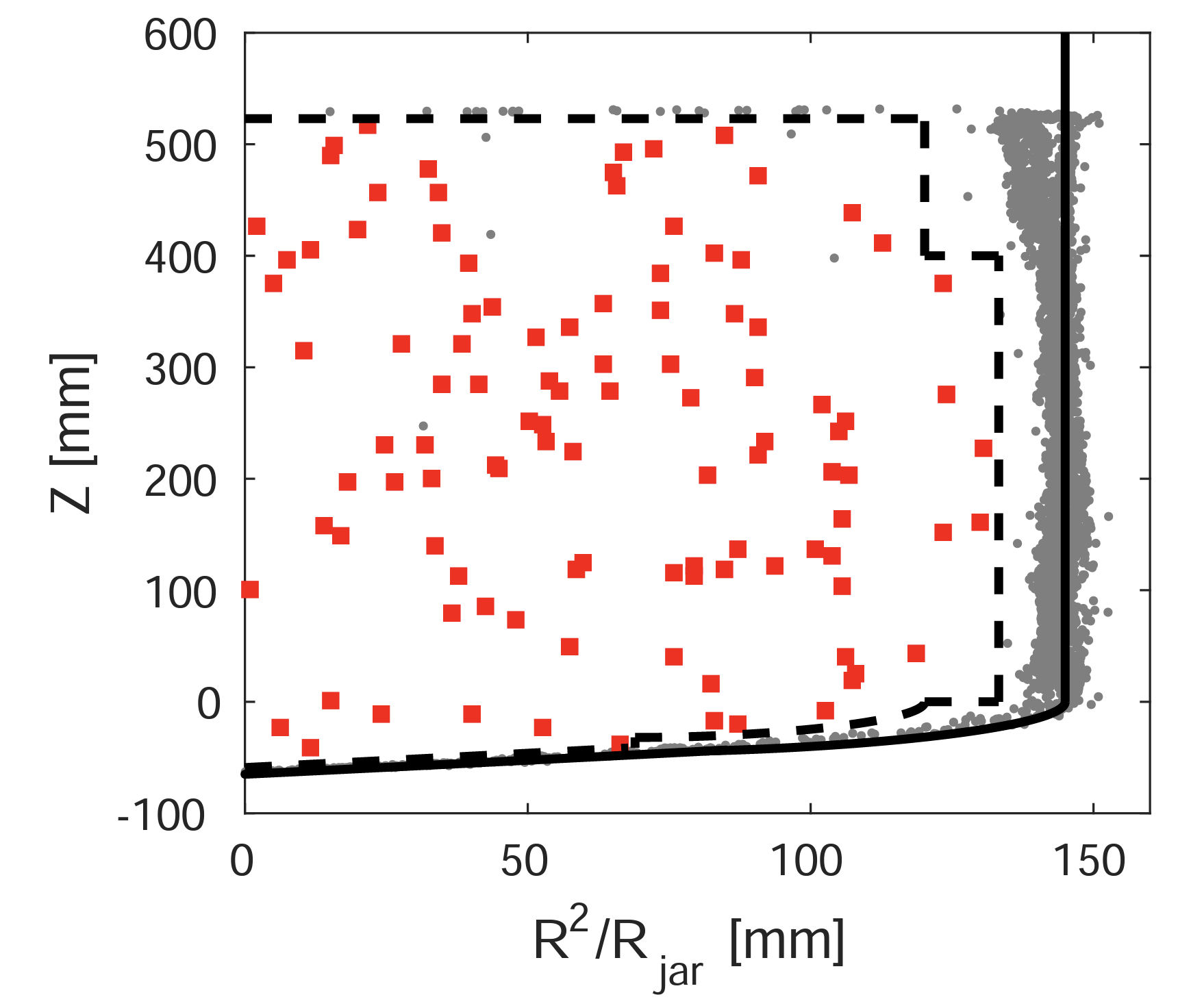 Water
(PICO-60) more wall events near the interface
https://doi.org/10.48550/arXiv.1702.07666
Multi-bubble event from PICO-60
11
[Speaker Notes: Issues with PICO-60 -> wall events
Water buffer and wall interface has more backgrounds]
PICO-40L
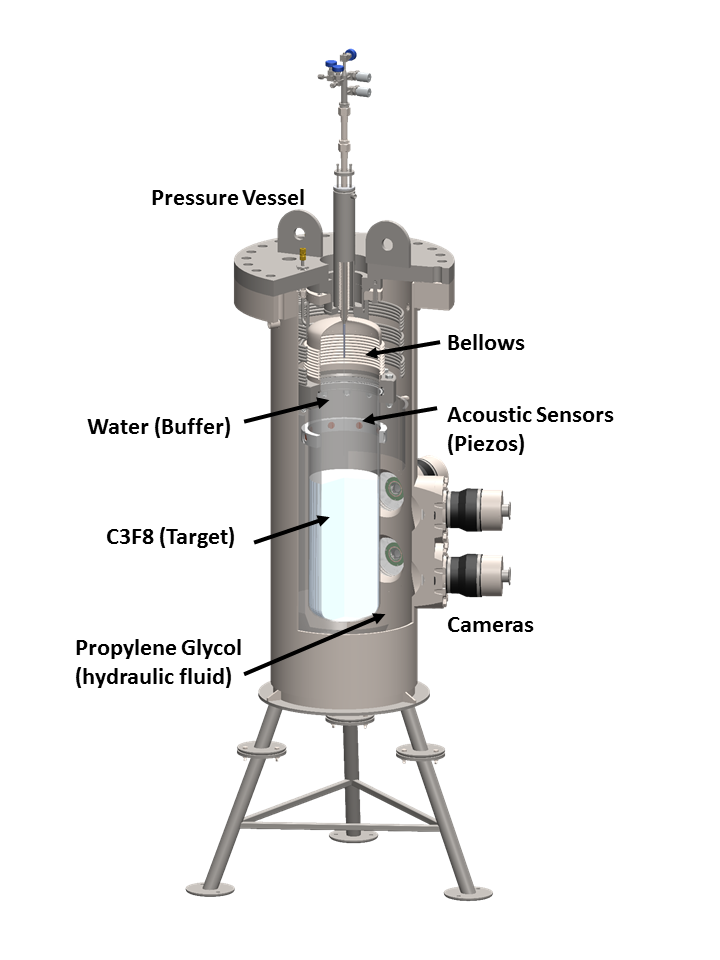 Engineering run for PICO-500
Right side up chamber
Wall events rejection
Requires higher thermal stability
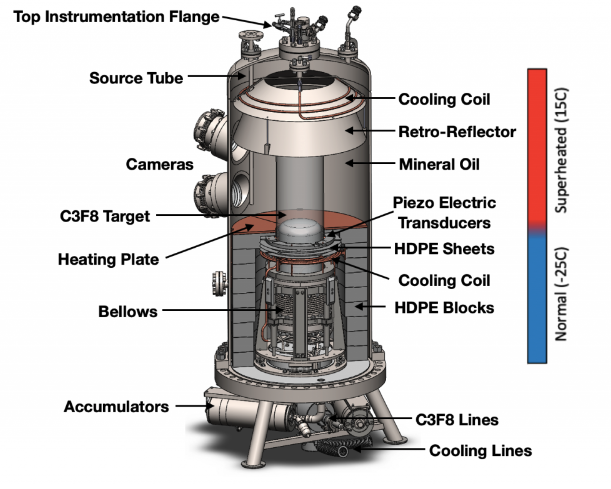 PICO-60
PICO-40L
12
[Speaker Notes: PICO-60 40L are the same size
Lower region cold to keep inert (40L)
Pico-60 operated at single temperature
Water buffer to avoid boiling on the bellows
PICO-60 orientation -> debris falls into volume
In exchange for water buffer, flip it (no longer have weird events at boundary)
Add picture of PICO-60 for comparison]
PICO-40L - Design Upgrades
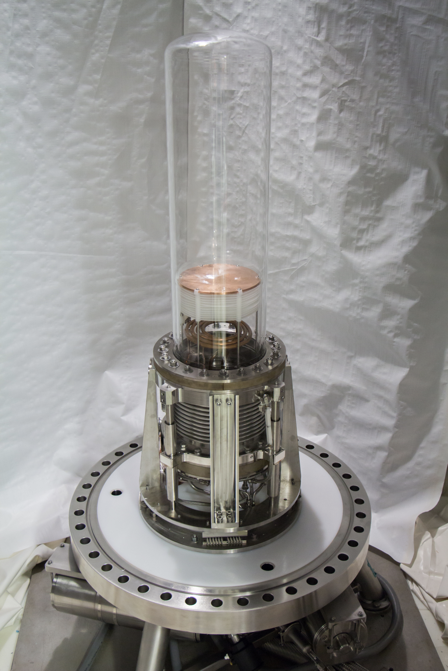 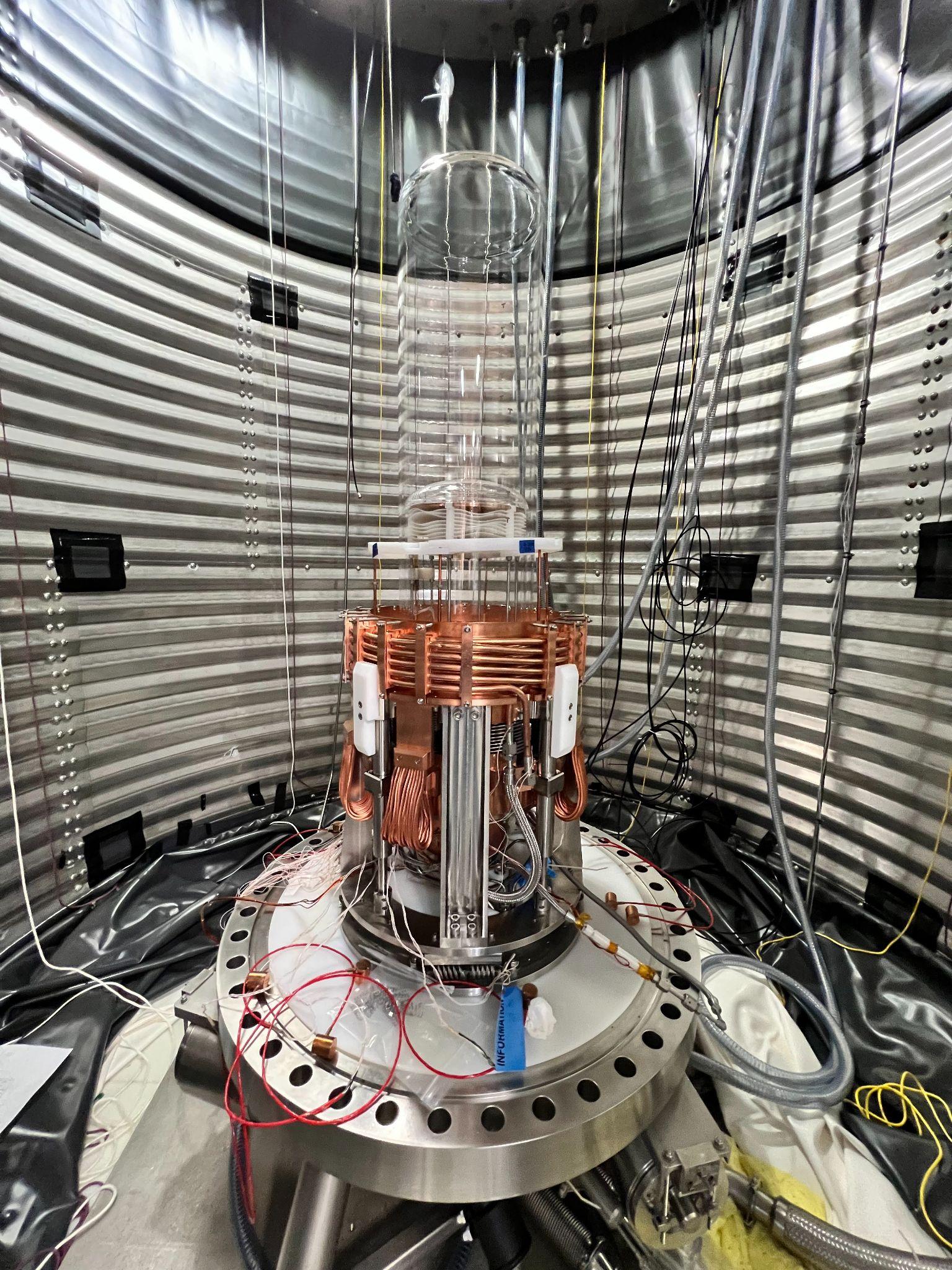 Initial runs showed issues with the cooling 
Design updated for better cooling in the bellows
Old design
New design
13
[Speaker Notes: Had one run successful in pointing in issues
Thermal capacity was insufficient for what we needed -> designed a better one
Fluid runs through crown to cool down from the top, braided side pieces to cool from below]
PICO-40L Trial Runs
Camera 1
Camera 3
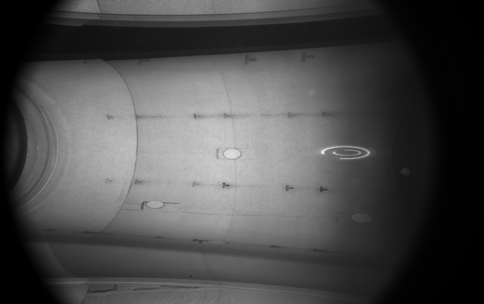 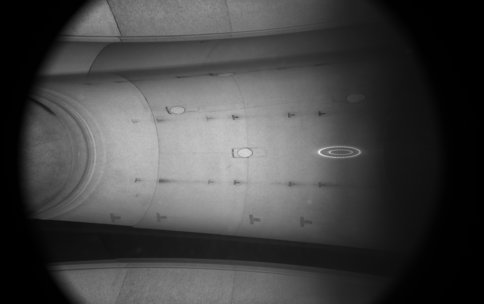 14
[Speaker Notes: From different cameras can tell not wall event
Is operating at a higher pressure (why bubbles are much bigger)
Currently still in the commissioning phase -> hope to be operational soon (stay tuned!)]
Projected Limits for PICO-40L
Spin-Dependent Limit
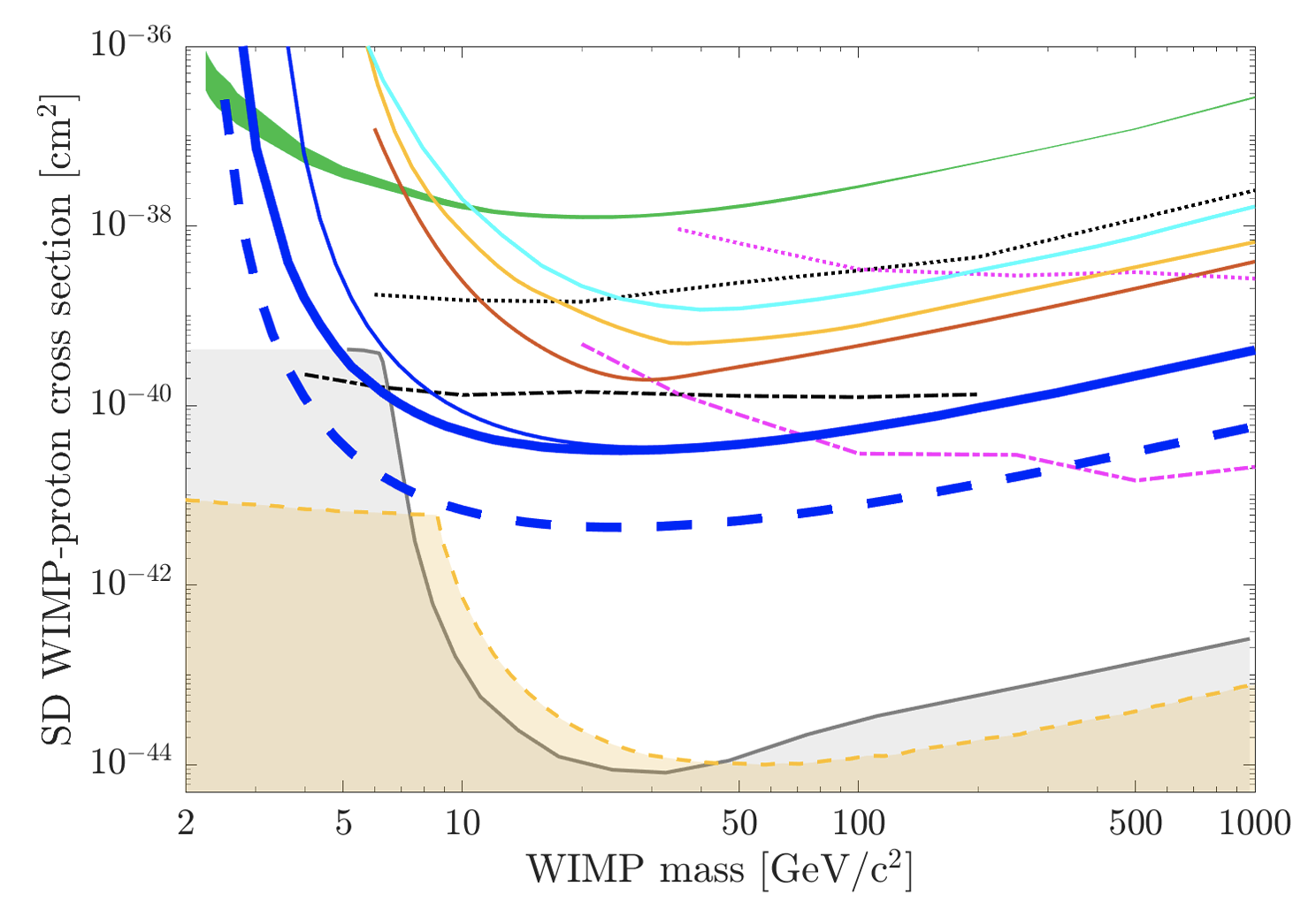 LUX
PICASSO
PandaX-II
Xenon1T
PICO-60
PICO-40L
C3F8 neutrino-nucleus  fog
Xe neutrino-nucleus fog
https://doi.org/10.48550/arXiv.1905.12522
15
[Speaker Notes: PICO-60 dominated by backgrounds
More shielding in PICO-40]
PICO-500
Detector volume filled with 250L of C3F8
Will be located in the SNOLab Cube Hall
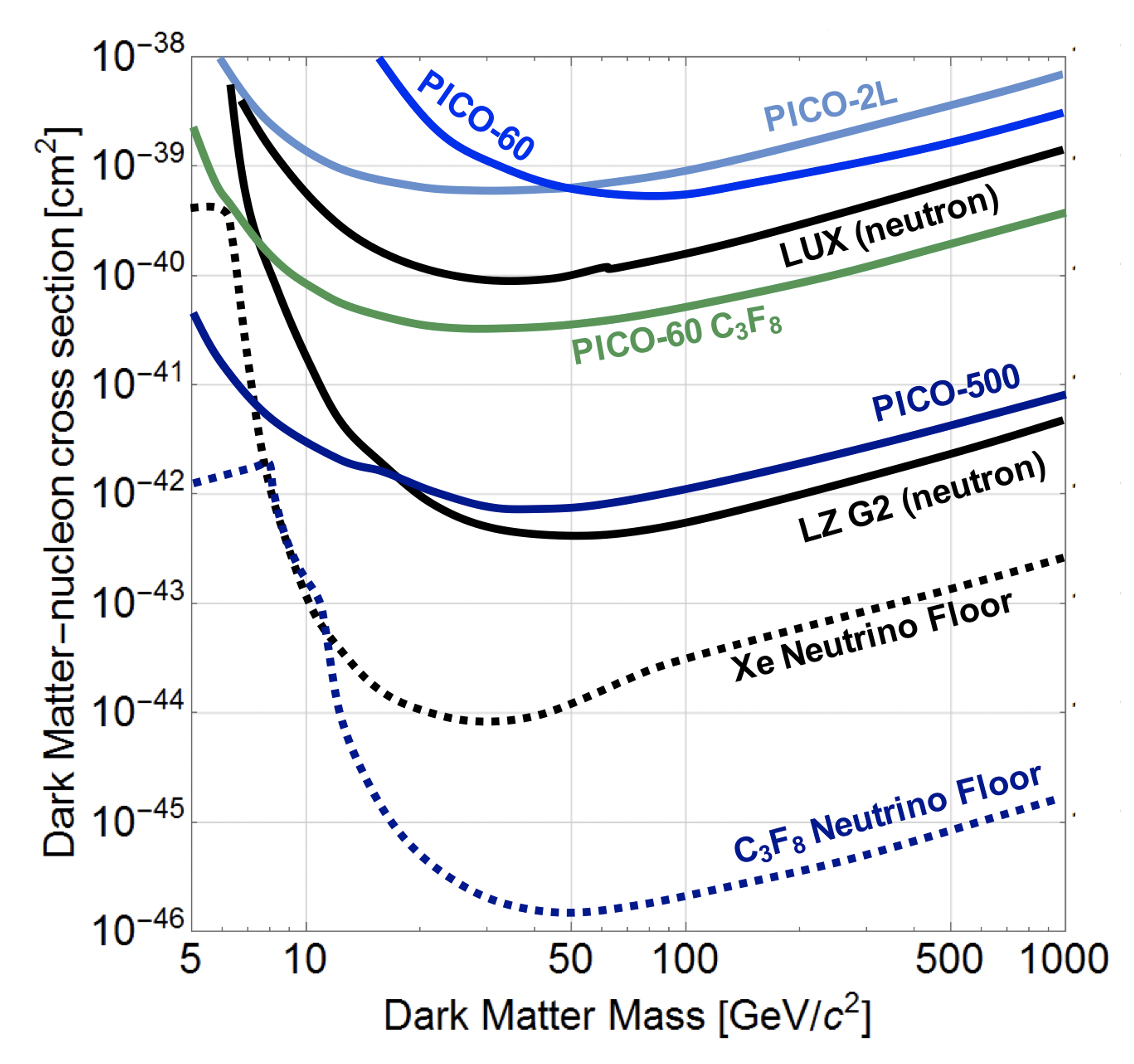 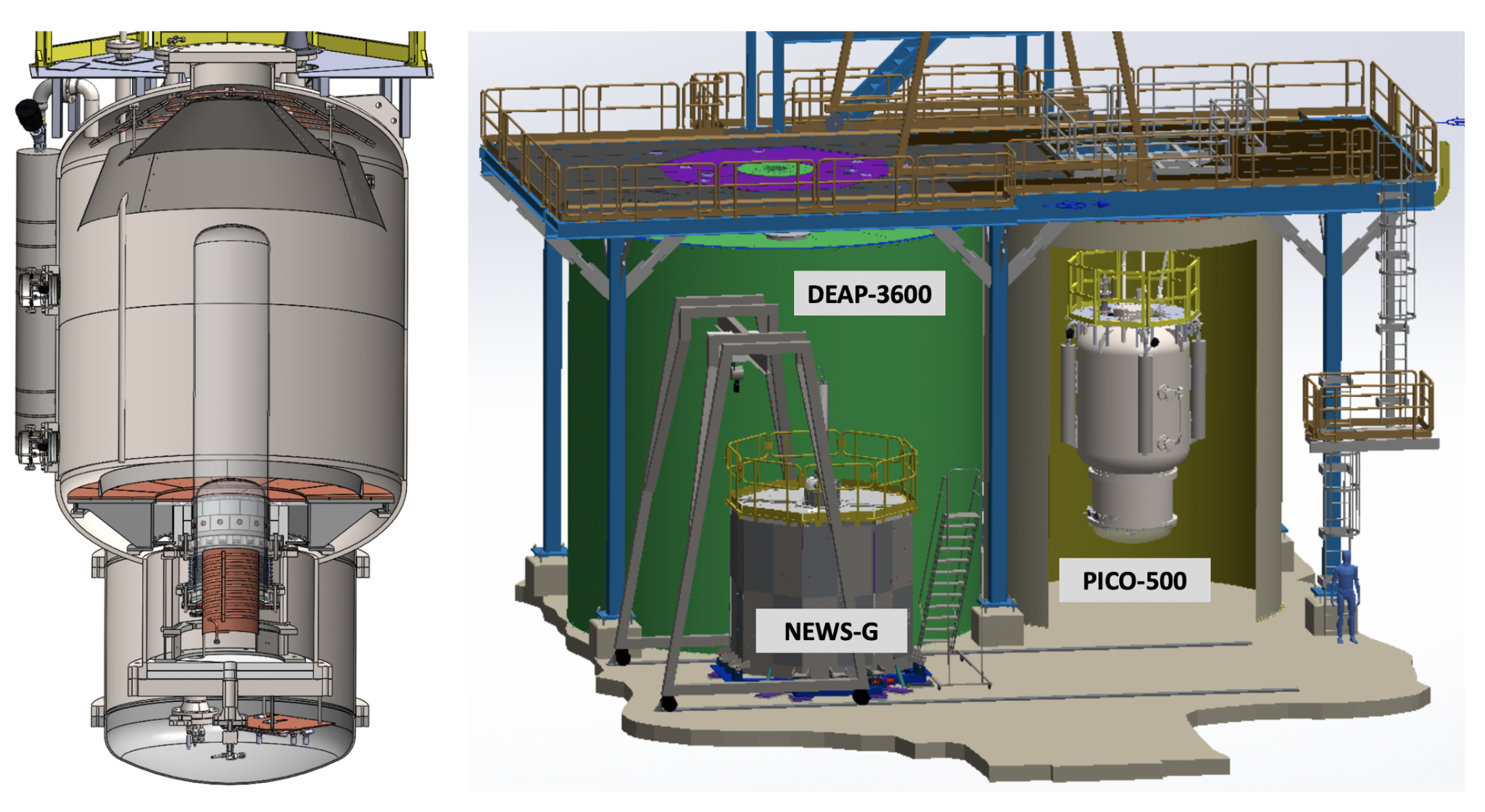 https://www.doi.org/10.1088/1742-6596/2156/1/012068
16
[Speaker Notes: - Larger active fluid]
Conclusion
PICO-40L is in commissioning stage, to be operational soon
Will be looking for a new world-limit for limit on dark matter
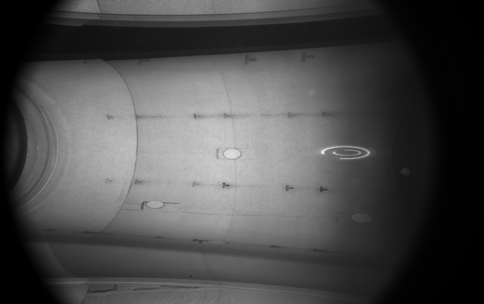 17
Thank you
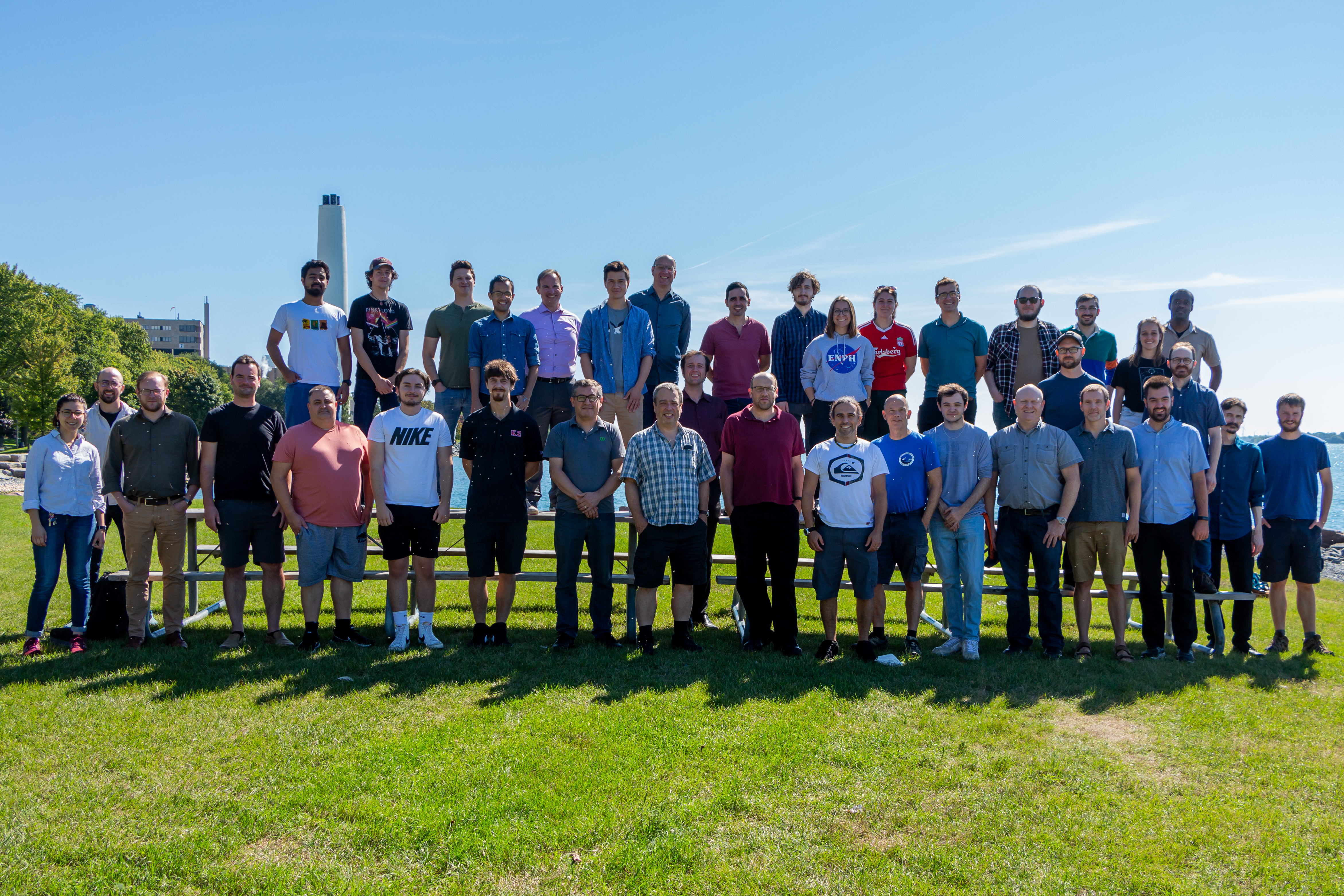 18
Extra Slides
19
Cooling Coils Design
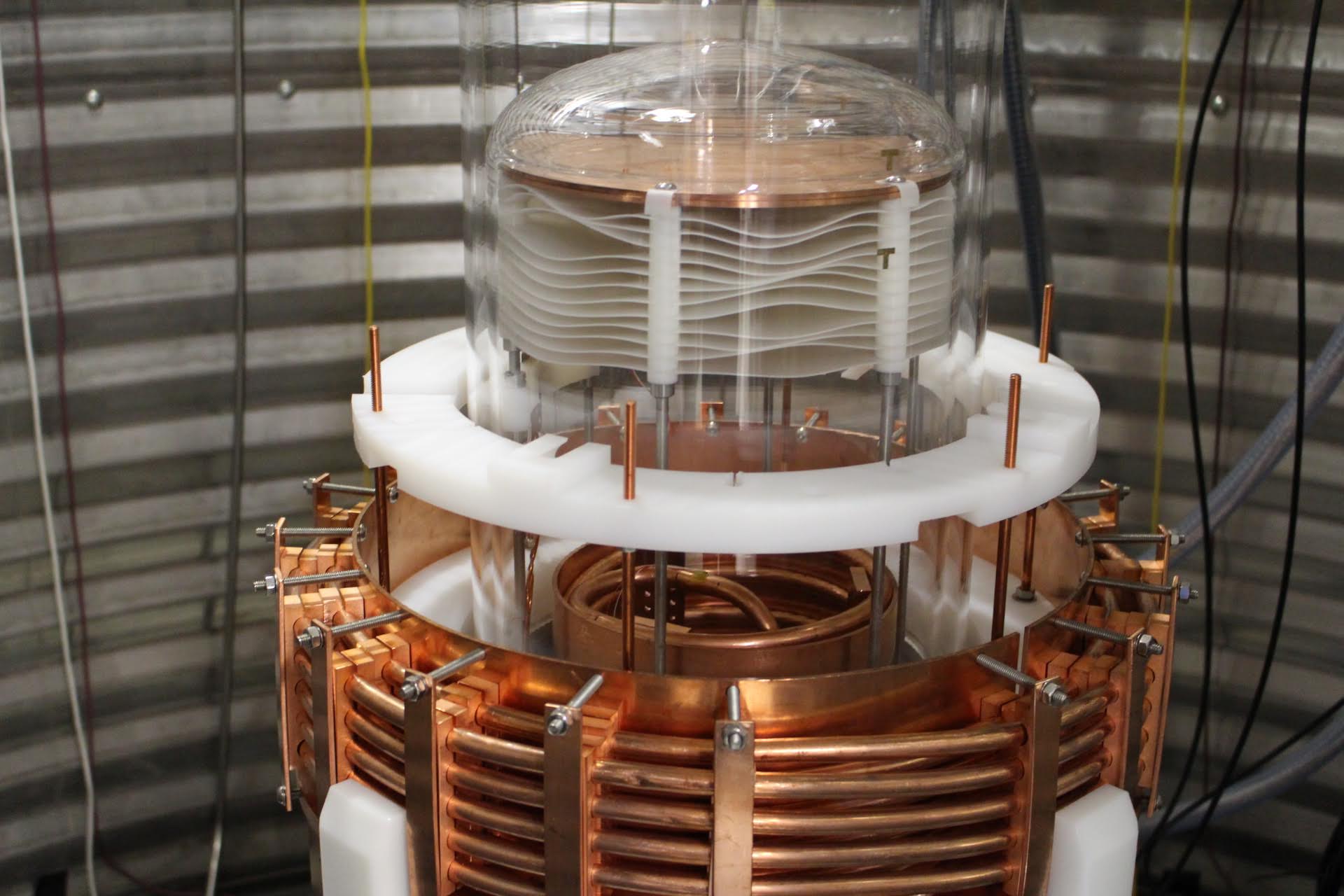 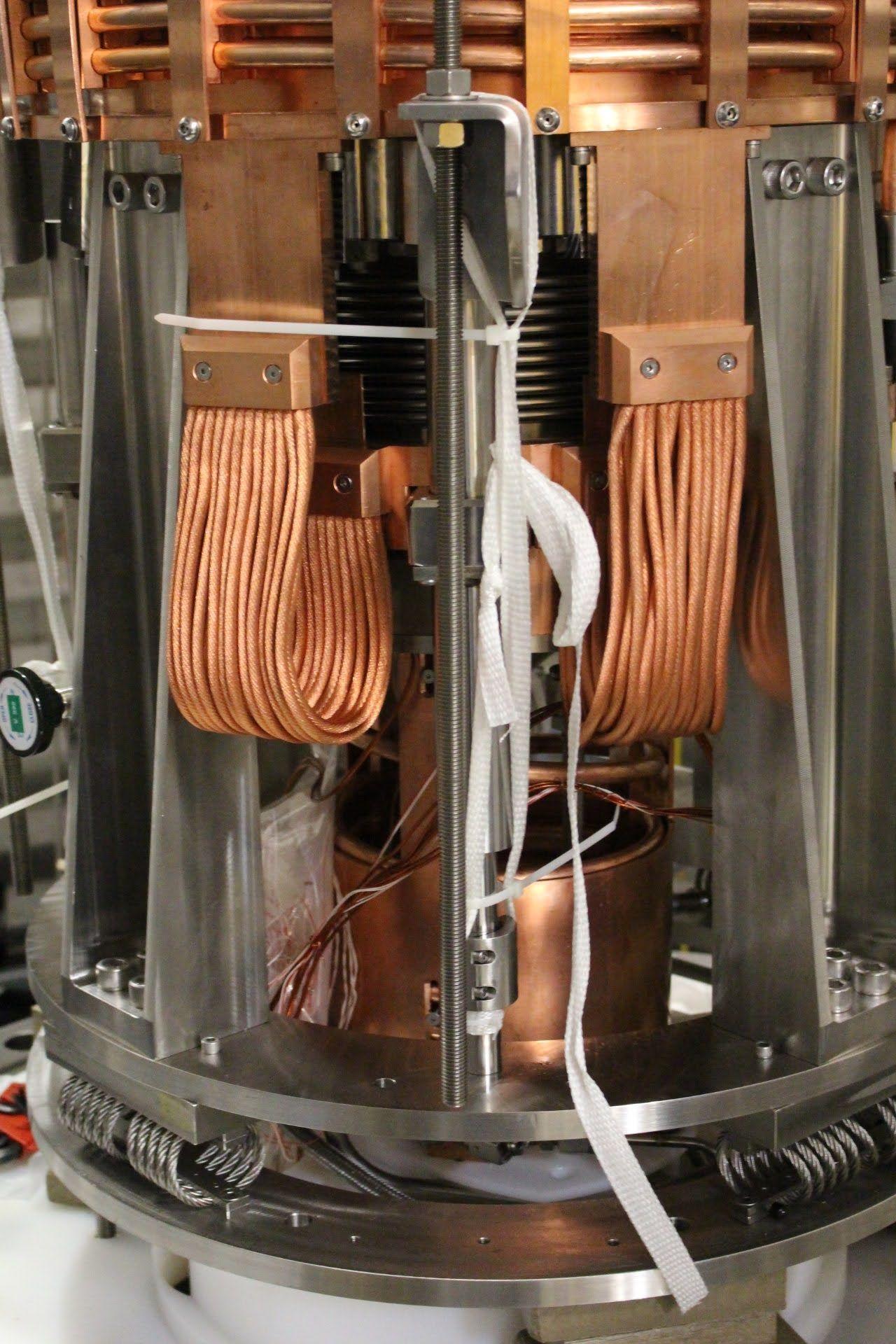 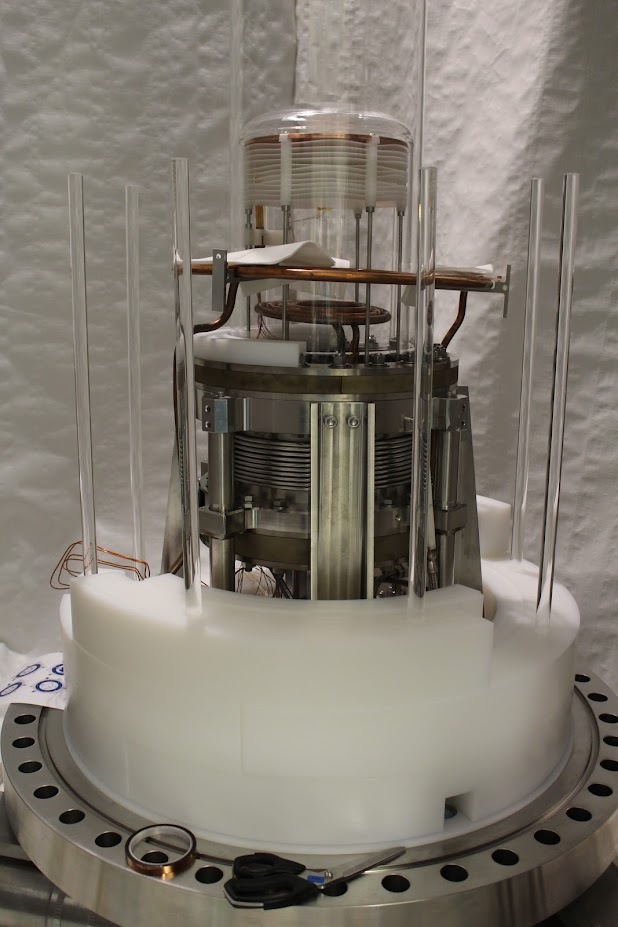 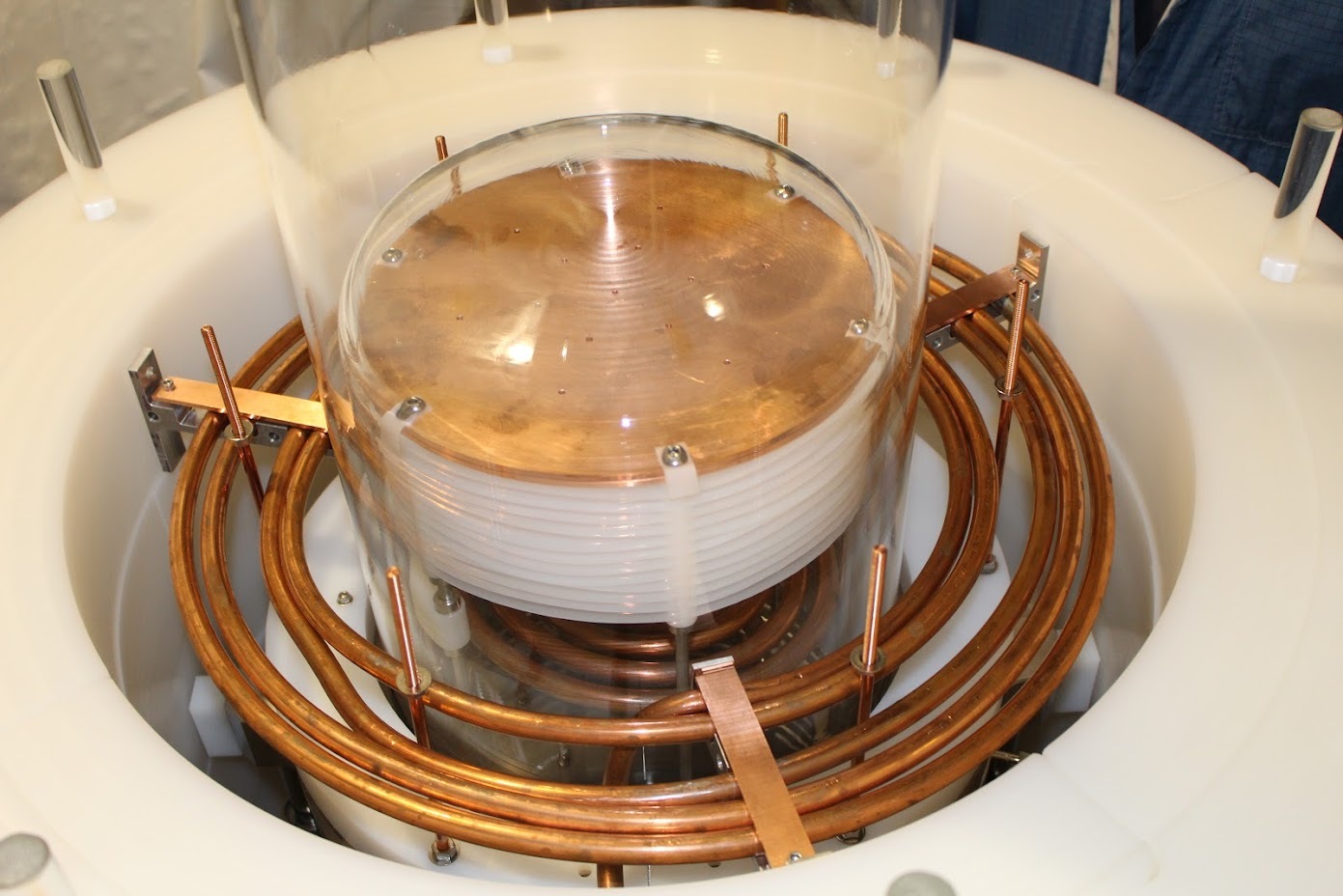 New Design
Old Design
20
Bubble Formation
Threshold Energy
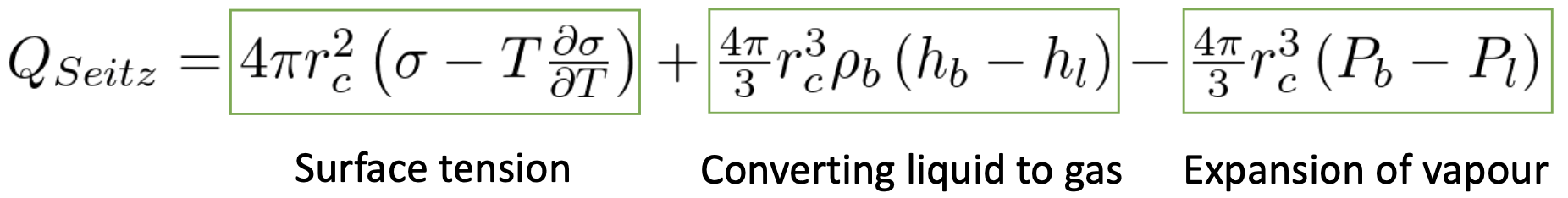 The critical radius is a property of the fluid
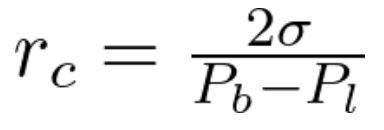 21
[Speaker Notes: Pb – pressure of bubble expanding
Pl – pressure of the liquid compressing against the bubble]